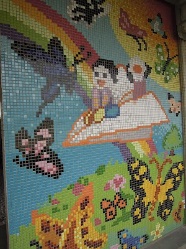 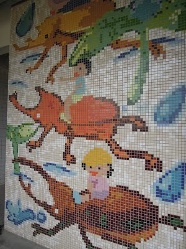 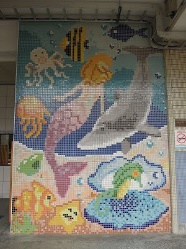 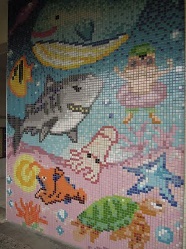 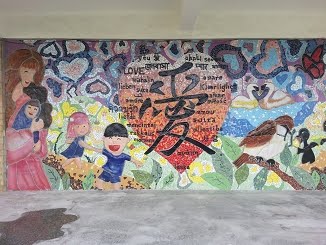 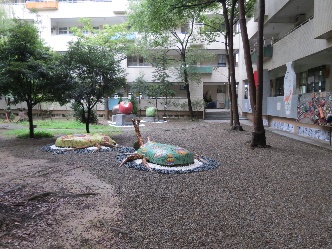 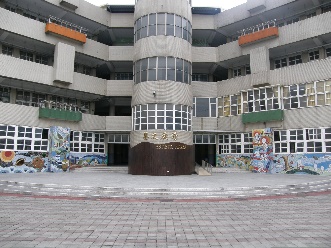 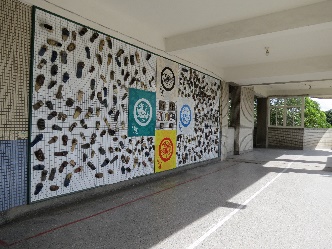 愛與幸福
舞蝶戲春
鐵甲武士
新六藝
避邪納福
獨占鰲頭
魚躍龍門
鯨航四海
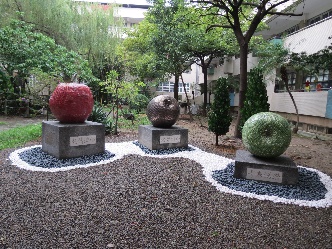 鳳
鳴
國
小
陶
瓷
藝
術
牆
分
佈
圖
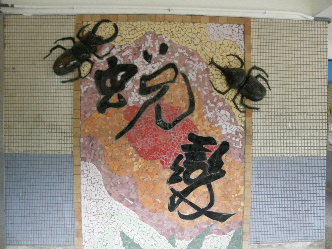 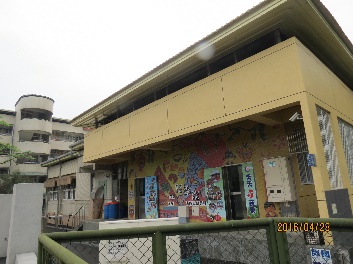 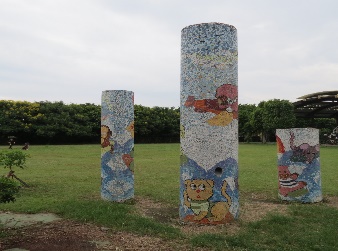 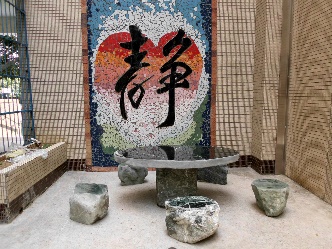 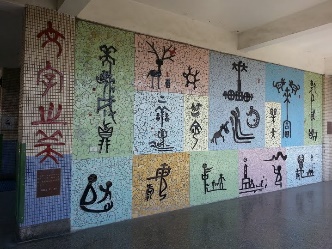 平平安安
蛻變
靜心
綠海三棒
文字之美
天天5蔬果
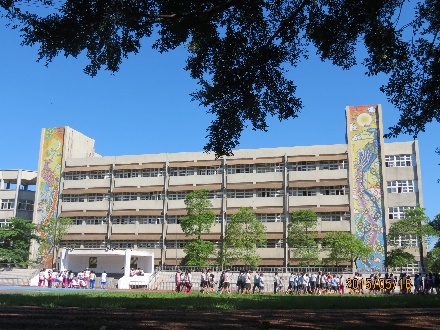 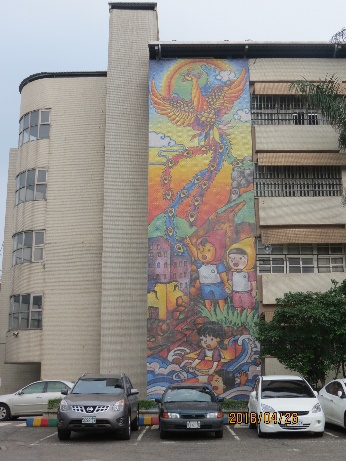 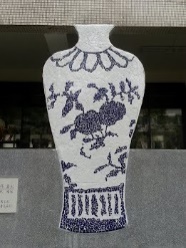 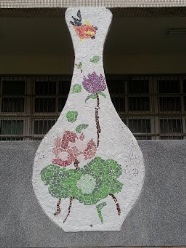 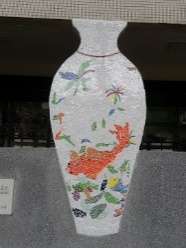 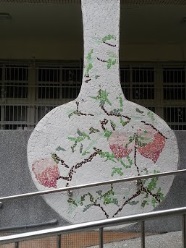 四季平安
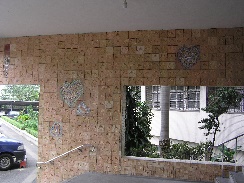 日月鳳凰
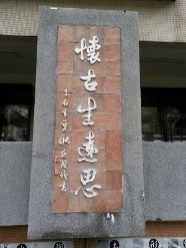 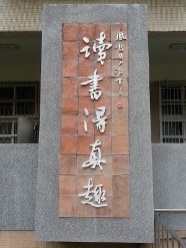 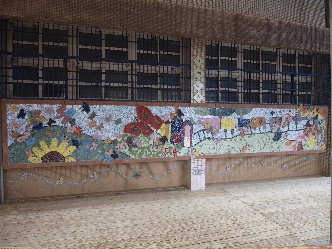 防災鳳鳴
手護鳳鳴
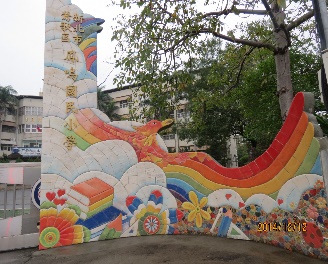 學思並濟
百蝶迎春
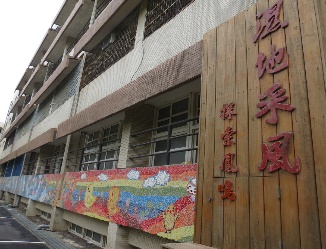 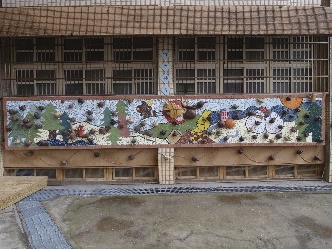 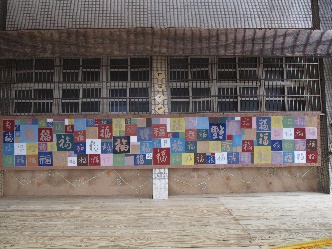 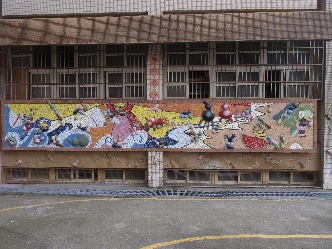 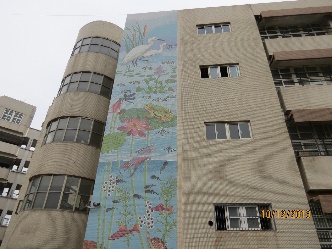 濕地采風
路路連科
百壺共賞
百葫進祿
百福呈祥
鳳翅高飛
鳳鳴國小陶瓷藝術牆-忠孝、仁愛、信義、和平、建德樓
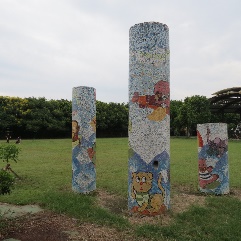 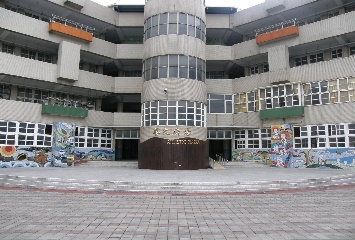 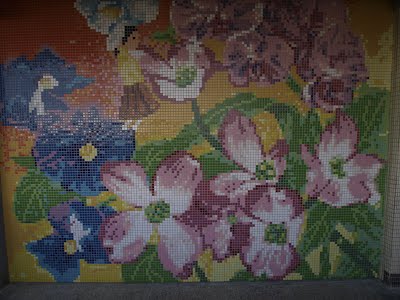 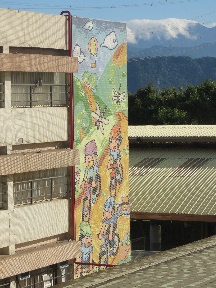 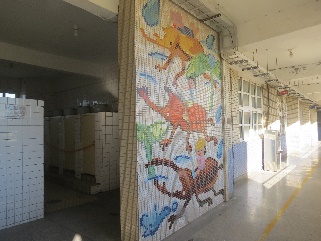 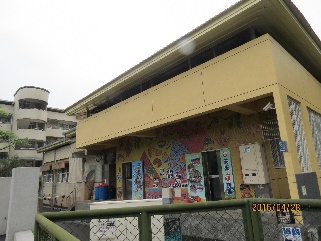 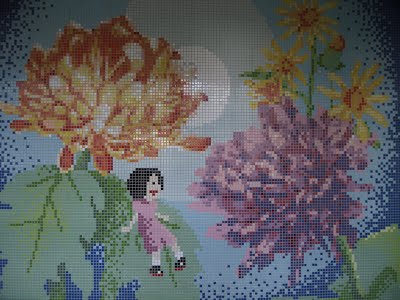 綠海三棒
新六藝
獨占鰲頭
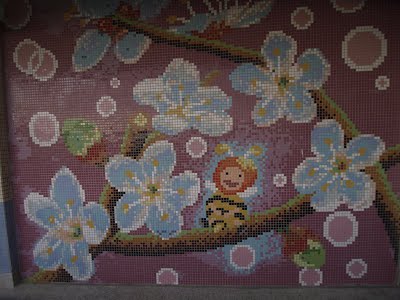 鐵騎雄風
天天5蔬果
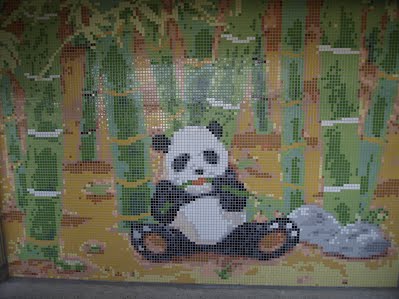 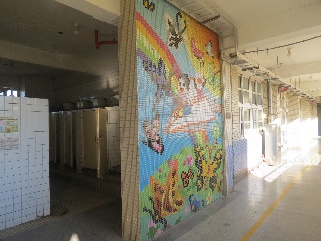 四君子
梅蘭竹菊
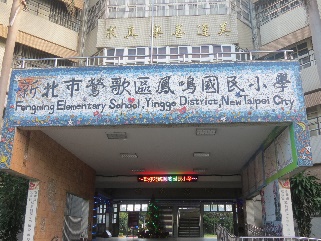 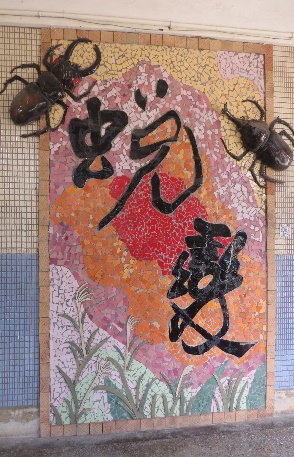 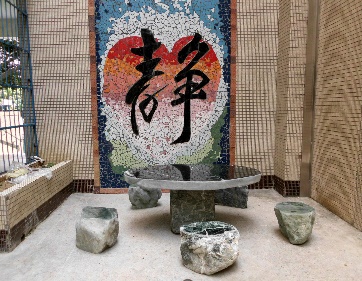 舞蝶戲春
鳳鳴國小
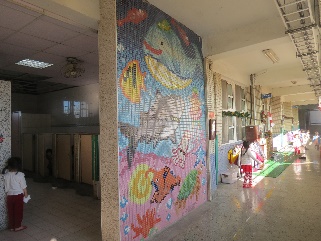 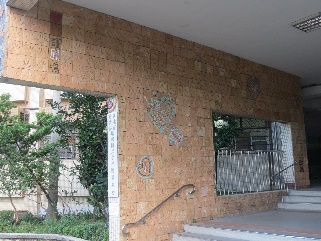 靜心
鯨航四海
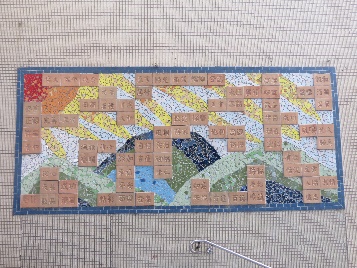 蛻變
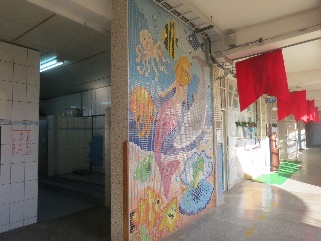 手護鳳鳴
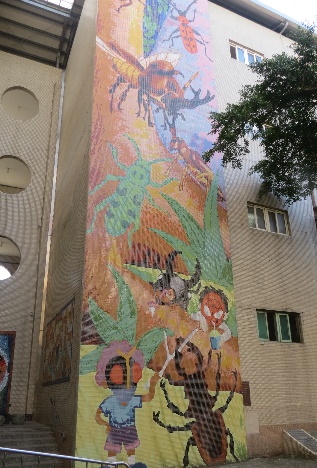 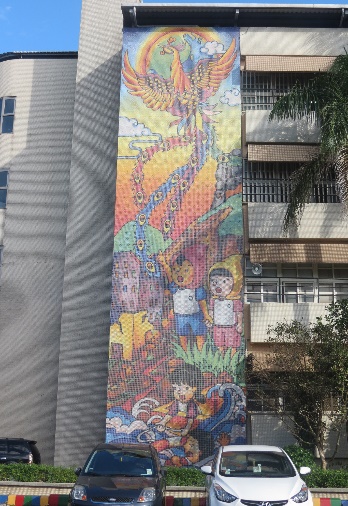 吉祥語詞
魚躍龍門
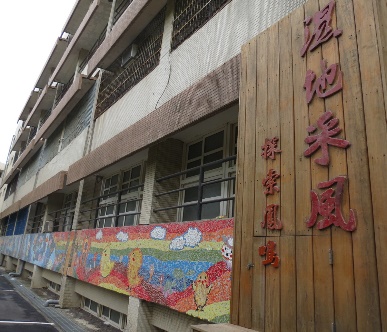 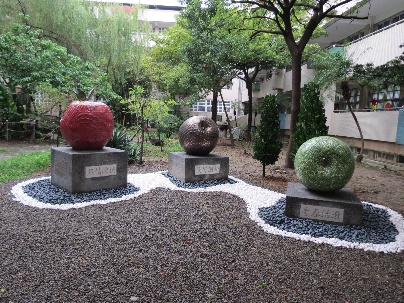 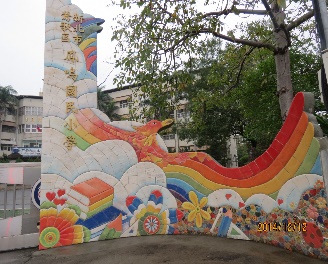 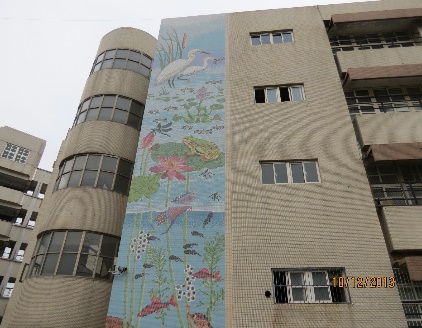 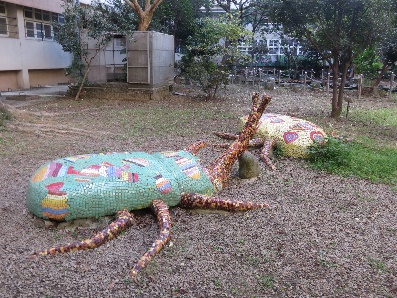 鐵甲武士
平平安安
濕地采風
路路連科
防災鳳鳴
鳳翅高飛
鳳鳴國小陶瓷藝術牆-尚德、明德樓
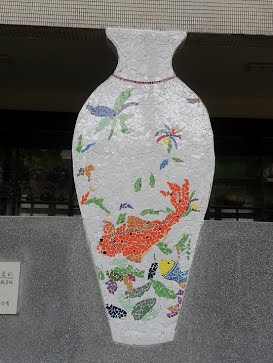 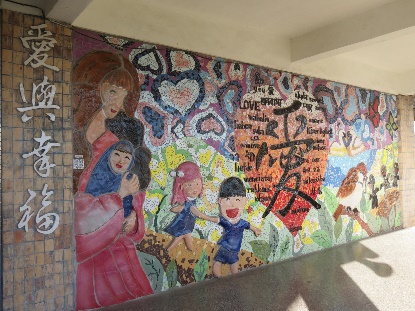 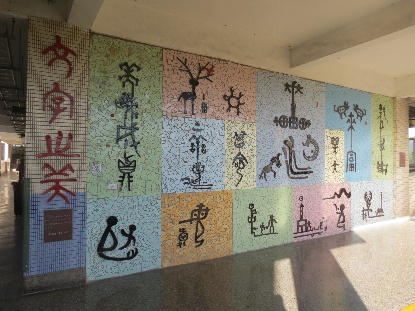 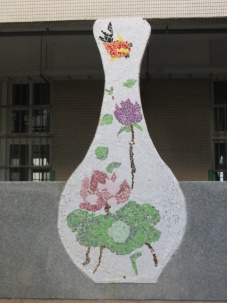 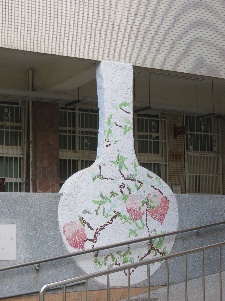 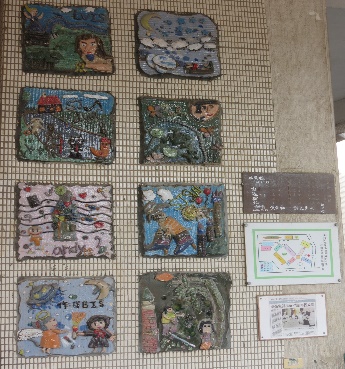 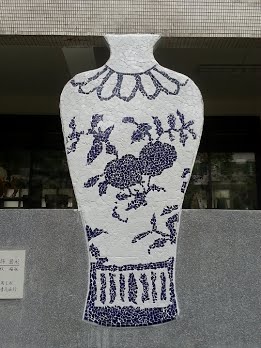 繪本
陶趣
四季平安
文字之美
愛與幸福
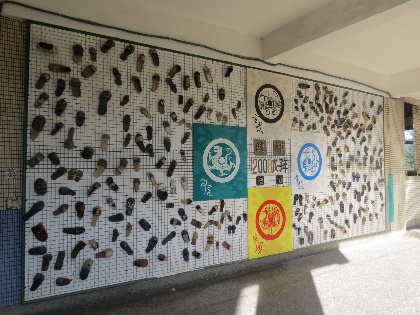 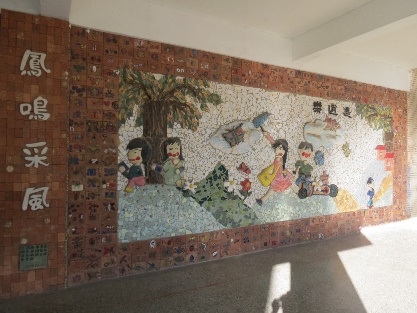 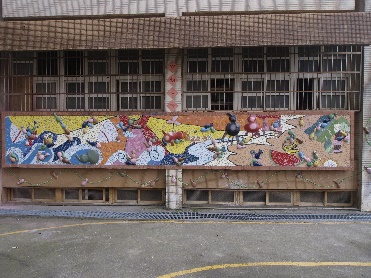 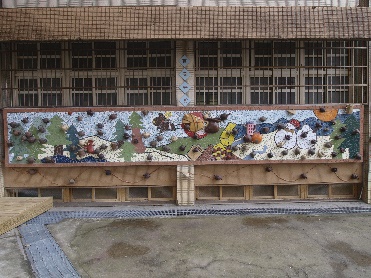 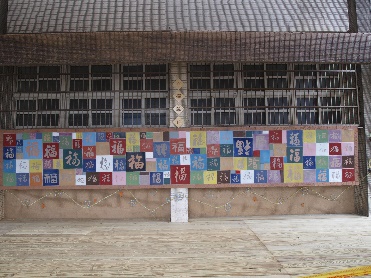 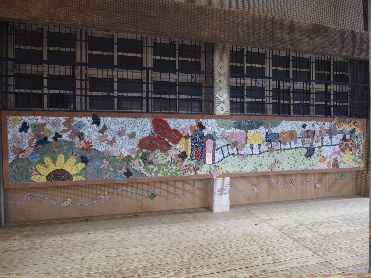 百葫進祿
百蝶迎春
百福呈祥
百壺共賞
避邪納福
鳳鳴采風
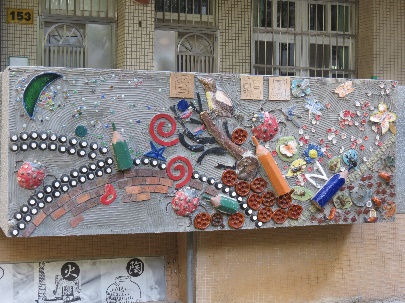 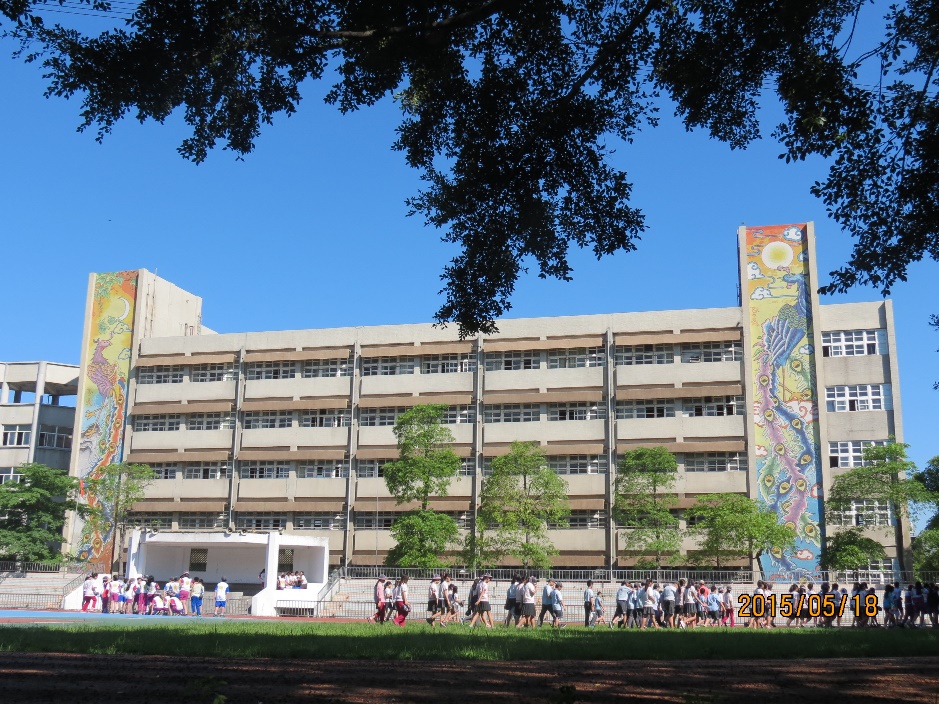 百鳥朝鳳
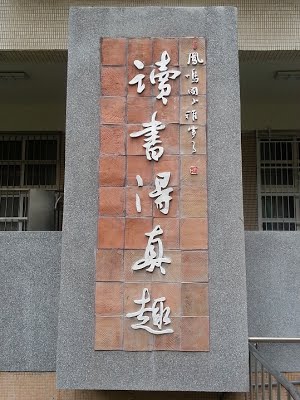 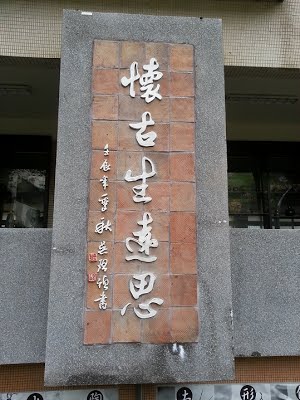 學思並濟
日月鳳凰